Задание на специальную теорию относительности
Задача № 1
Найти частицы№ 2 относительно частицы
 № 1 если их скорости и направления указаны в таблице. Два задания!!!
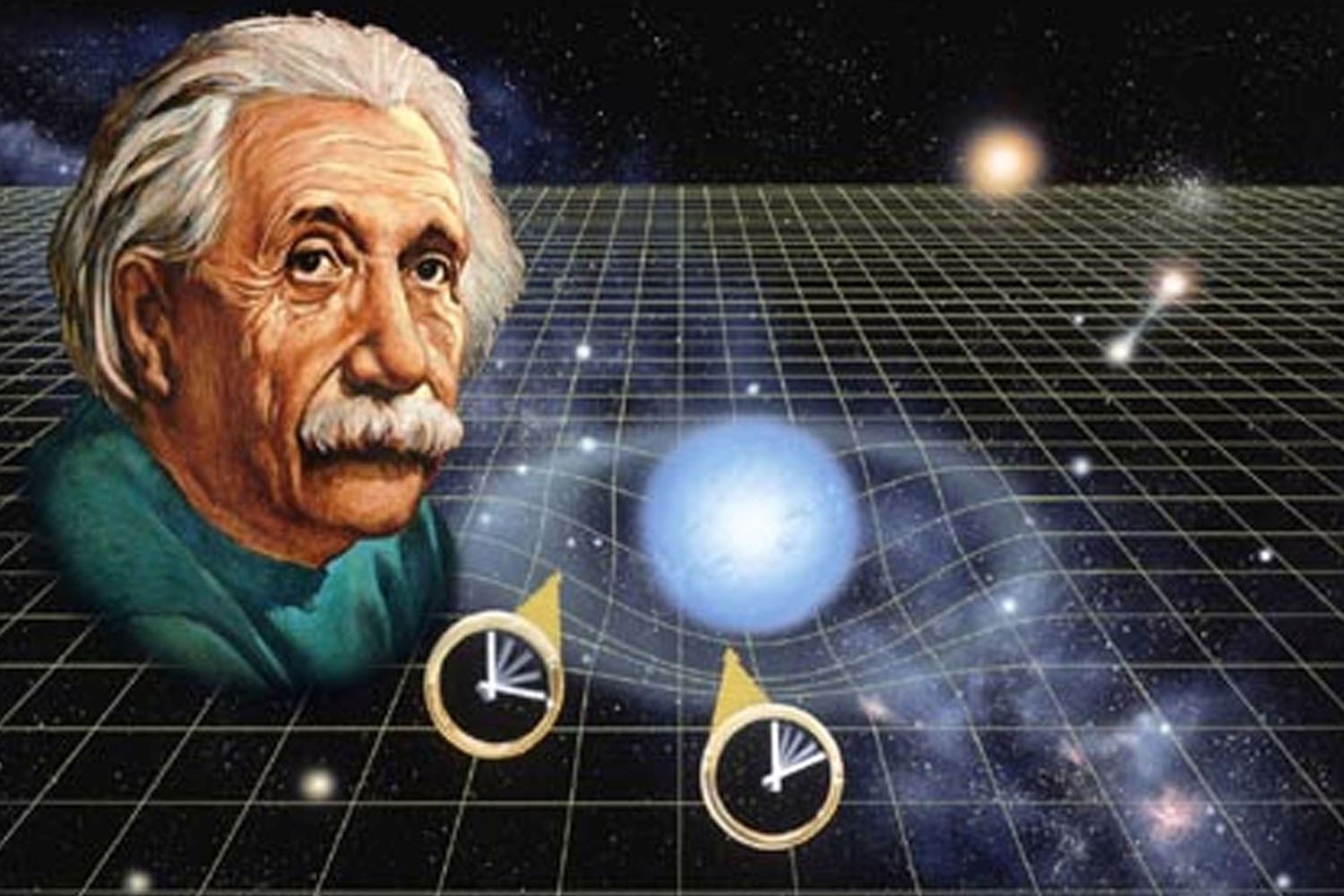 Задача № 2
Ракета проходит путь L=90 световых лет со скоростью V=0,9с. Найти время затраченное на это путешествие по часам Земли и по часам экипажа корабля
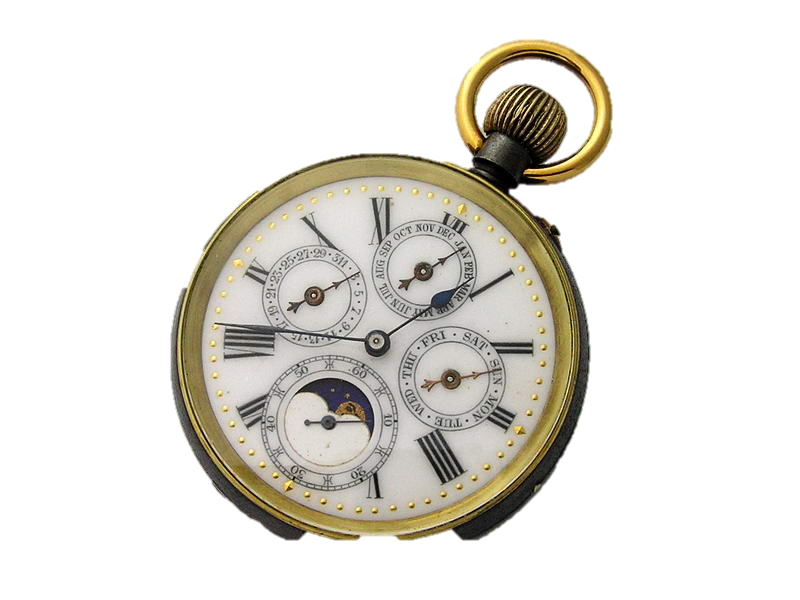 Задача № 3
На сколько процентов необходимо увеличить силу тяги двигателя ракеты при разгоне от скорости 0 до V при условии, что ускорение постоянно. 
Значение скорости взять из задания № 2
Задача № 4Только для членов клуба любителей ЕГЭ по физике.
До какой скорости разгонится α-частица
(масса 4 а.е.м., 1 а.е.м = 1,67 × 10-27кг, заряд 2 э.з. 1 э.з. = 1,6 × 10-19 Кл), если разгонное напряжение составляет 1010 В. 
Для не почётных членов нашего обществасокращение а.е.м. означает атомная единица массы, э.з. – элементарный заряд!
Я ни на что не намекаю, просто картина хорошая…, актуальная…
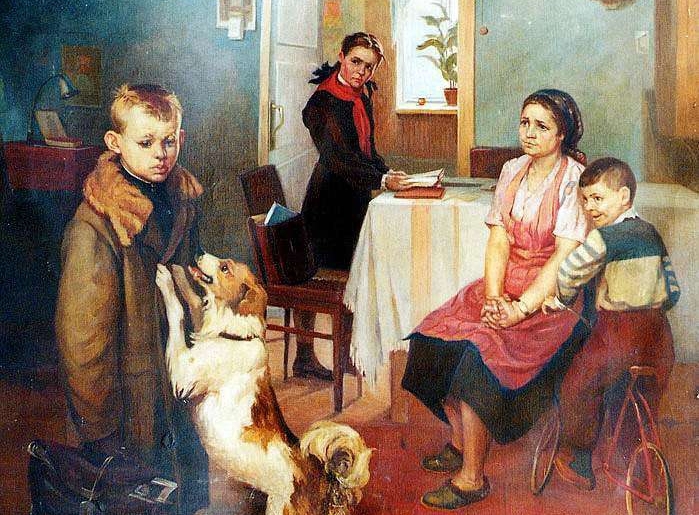